From Tutte to Floater and Gotsman:On the Resolution of Planar Straight-line Drawings and Morphs
Giuseppe Di Battista and Fabrizio Frati
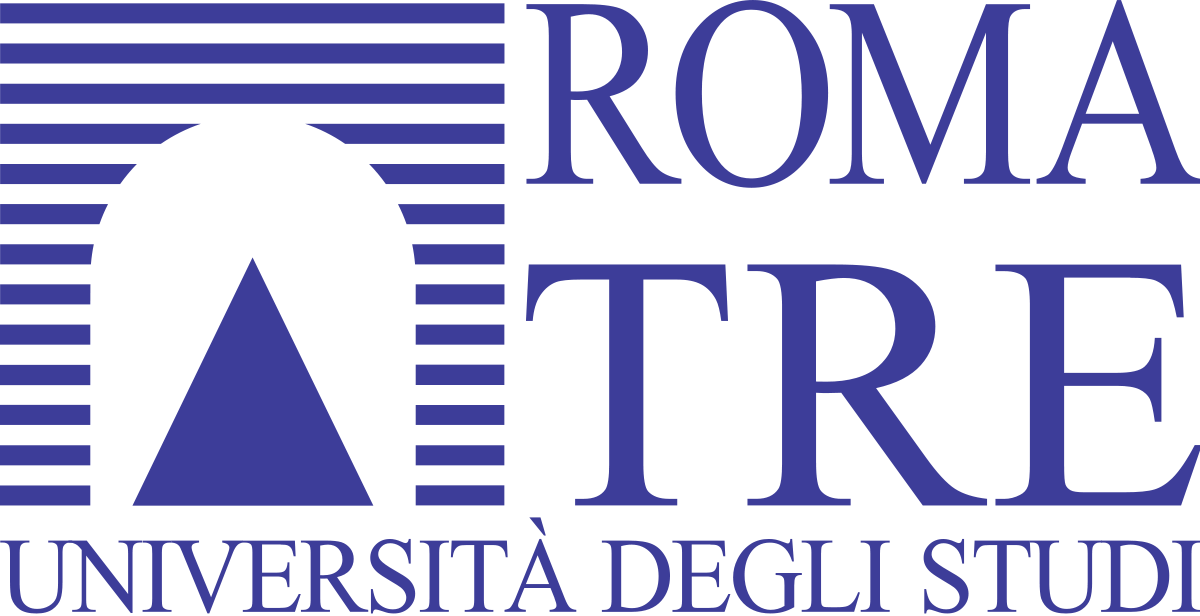 GD 2021
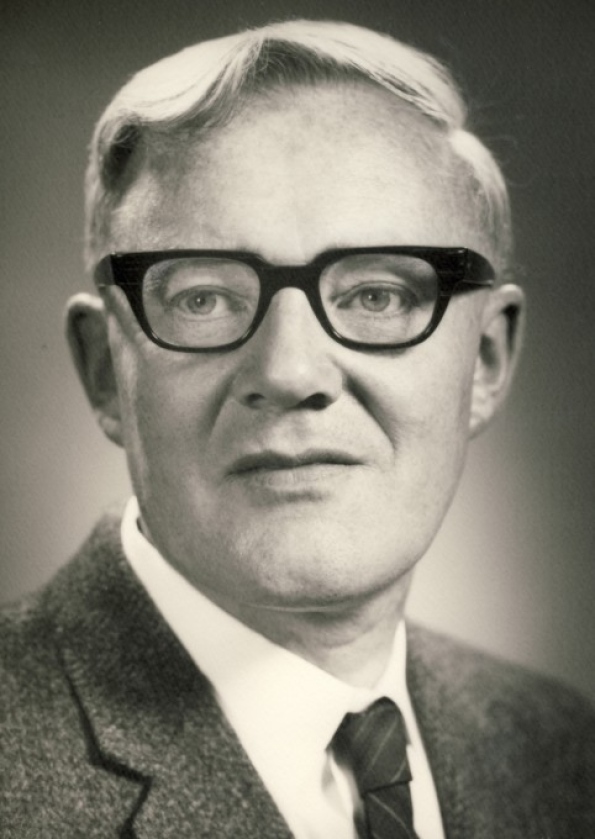 Tutte’s embedding algorithm
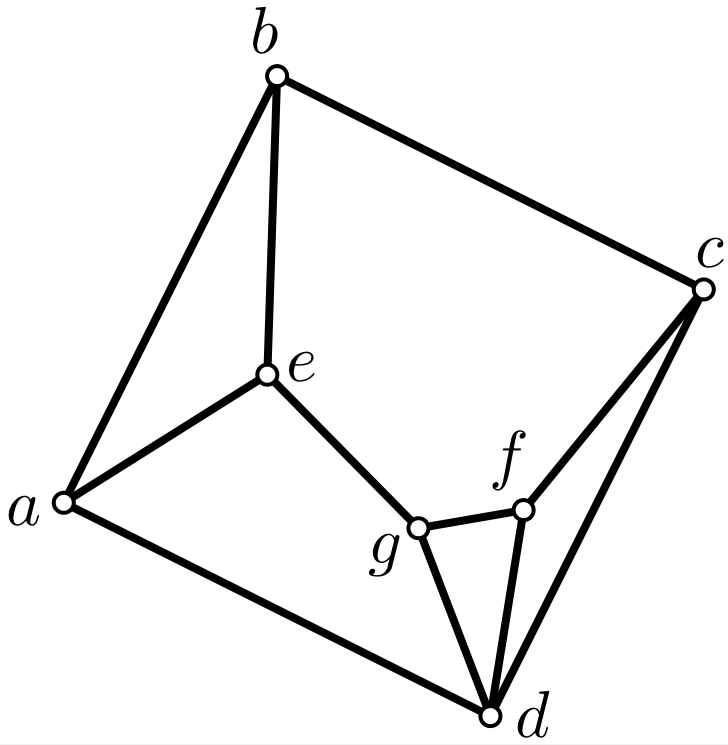 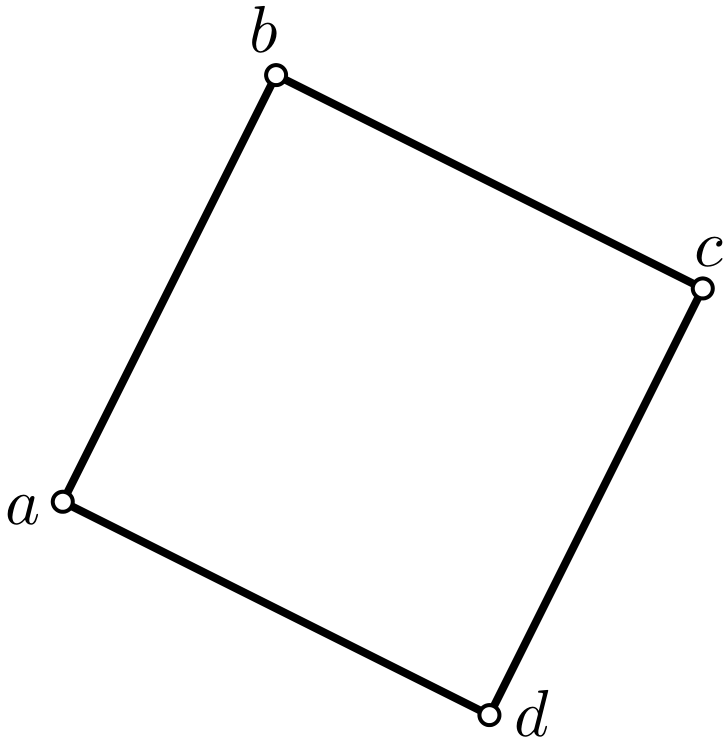 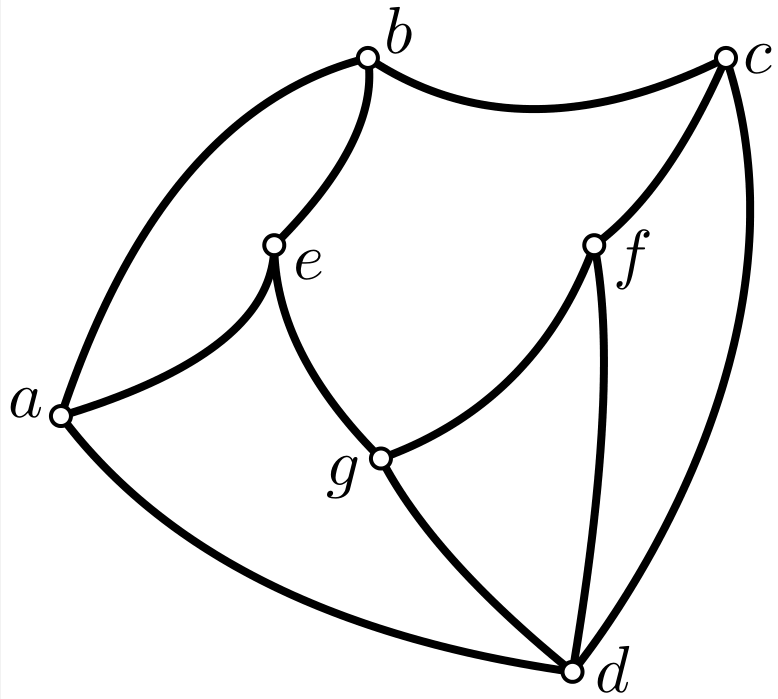 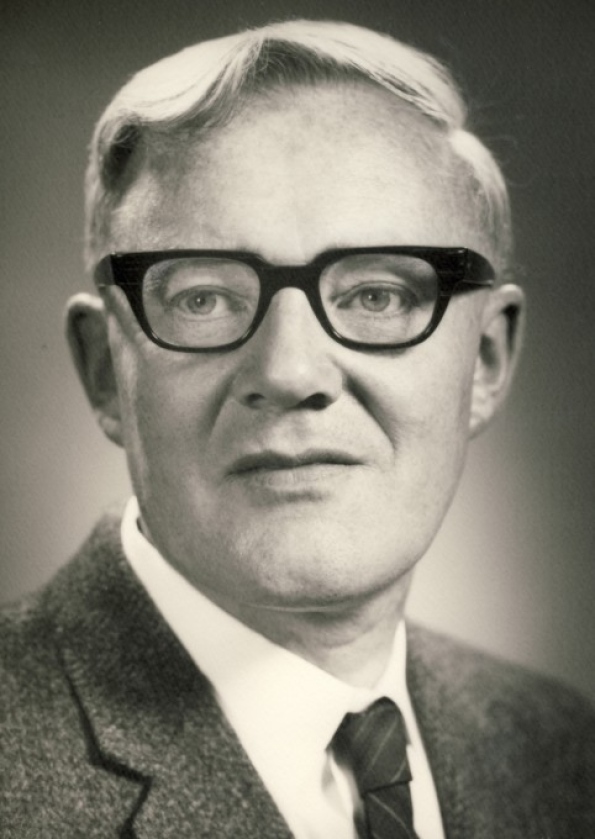 Tutte’s embedding algorithm
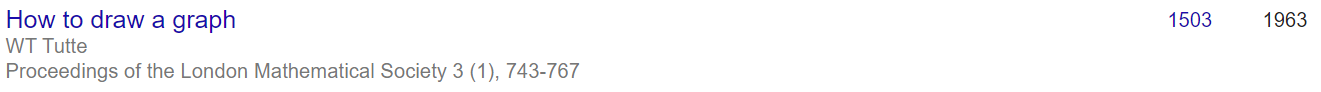 Spurred the research on force-directed methods
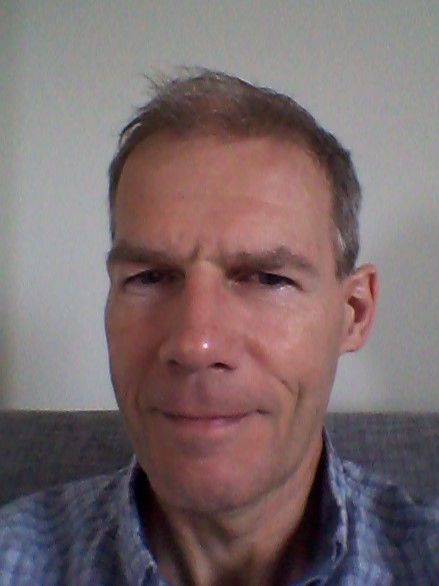 Floater’s embedding algorithm
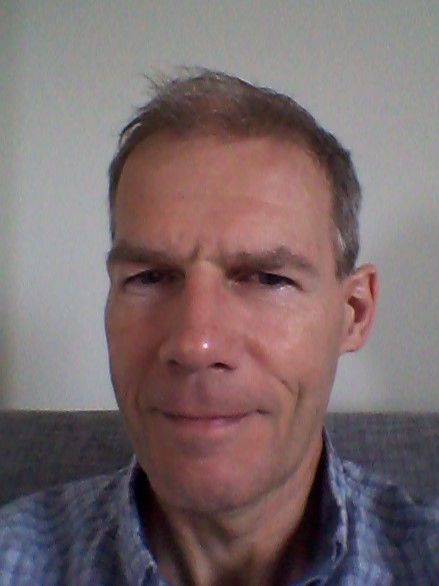 Floater’s embedding algorithm
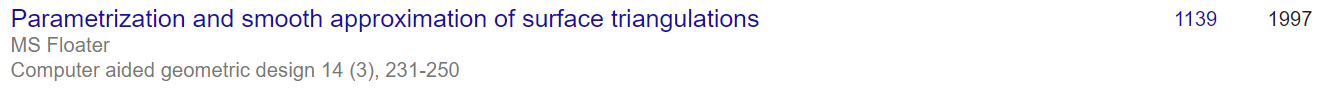 Used for surface parameterization and reconstruction in computer graphics, in multiresolution problems, …
Definition: Tutte drawings and Floater drawings!
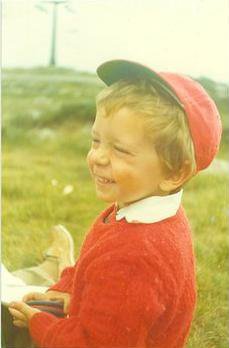 The questions we study
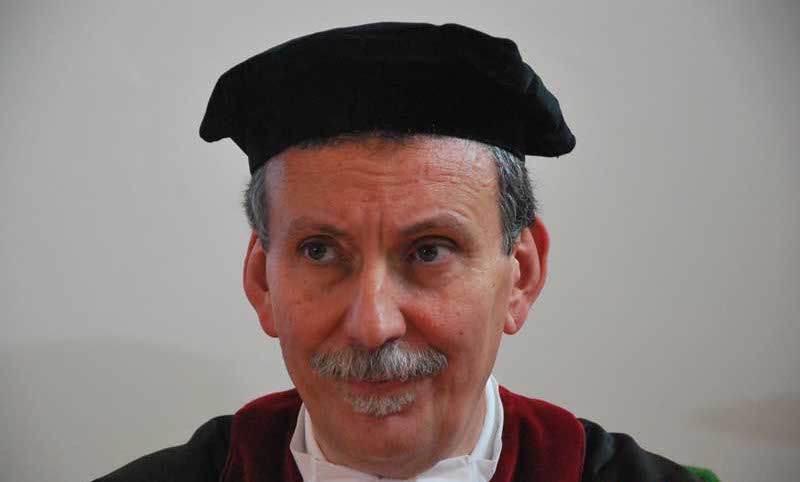 How good/bad is the resolution of Tutte and Floater drawings?
Definition: The resolution of a planar straight-line drawing is the ratio between the minimum and maximum Euclidean distances between two ʽʽseparatedʼʼ geometric objects:
Two distinct vertices
Two non-adjacent edges
A vertex and a non-incident edge
State of the art
Is the resolution of Tutte and Floater drawings finite (can it be expressed as a function of natural parameters)?
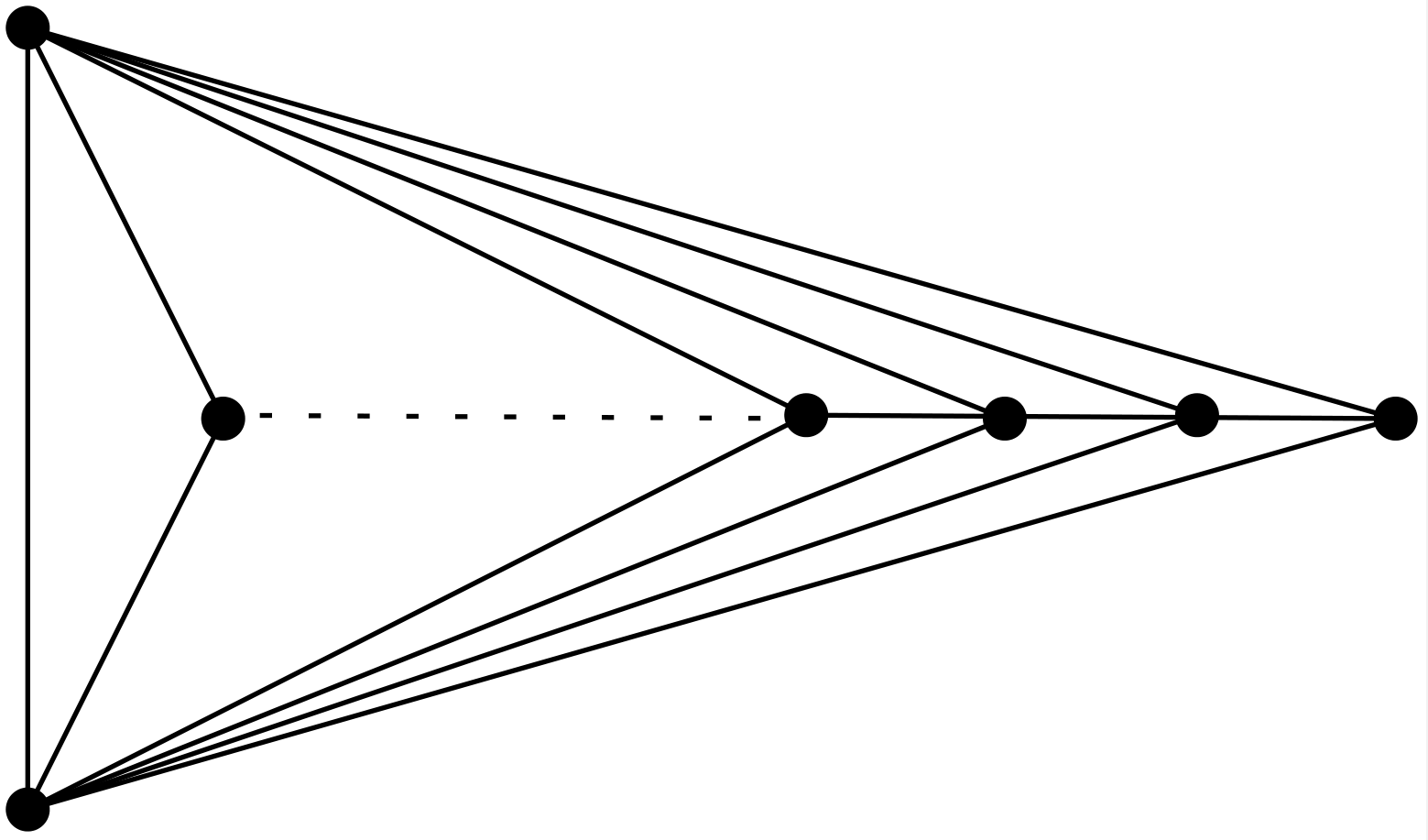 A geometric and topological proof!
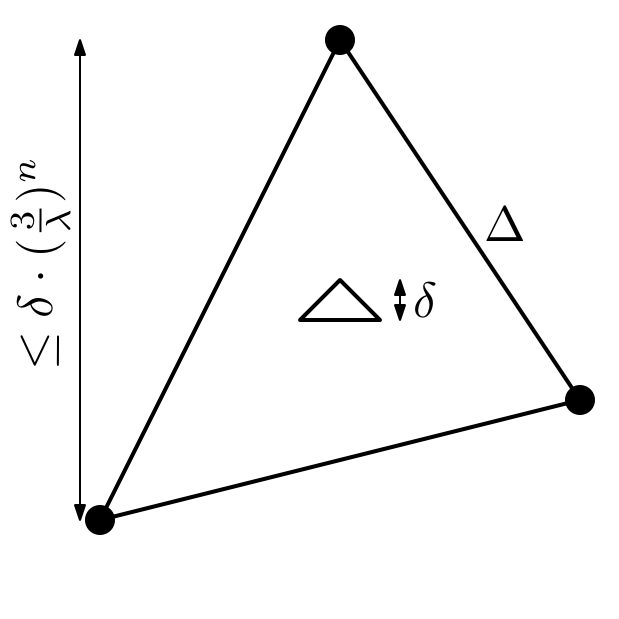 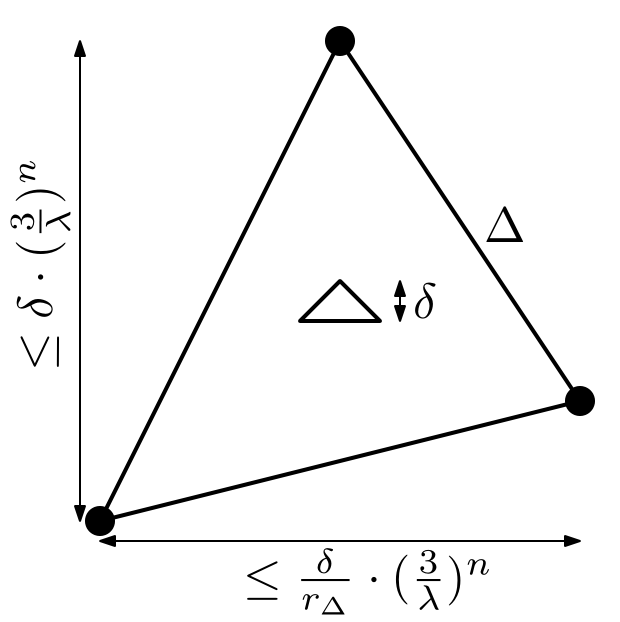 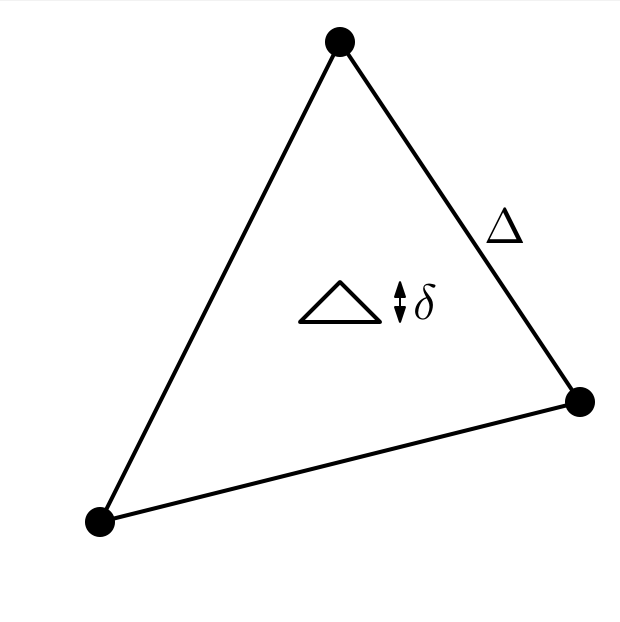 First idea: Far away neighbors
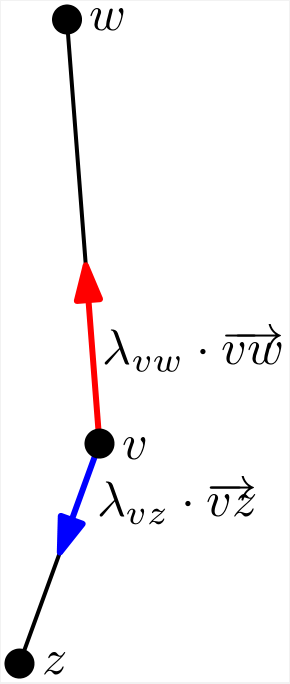 Second idea: Biconnectivity helps
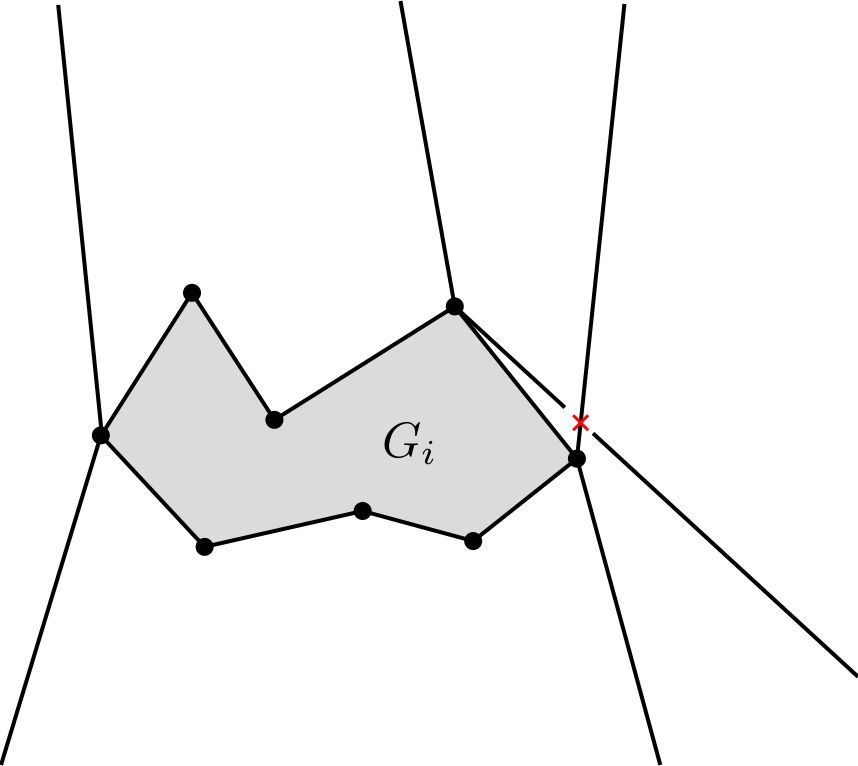 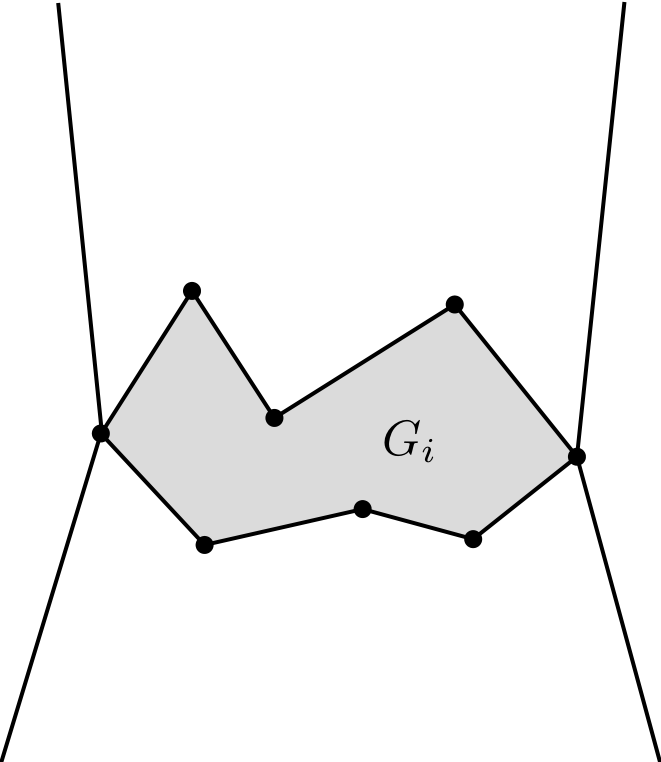 At most two!
Base case
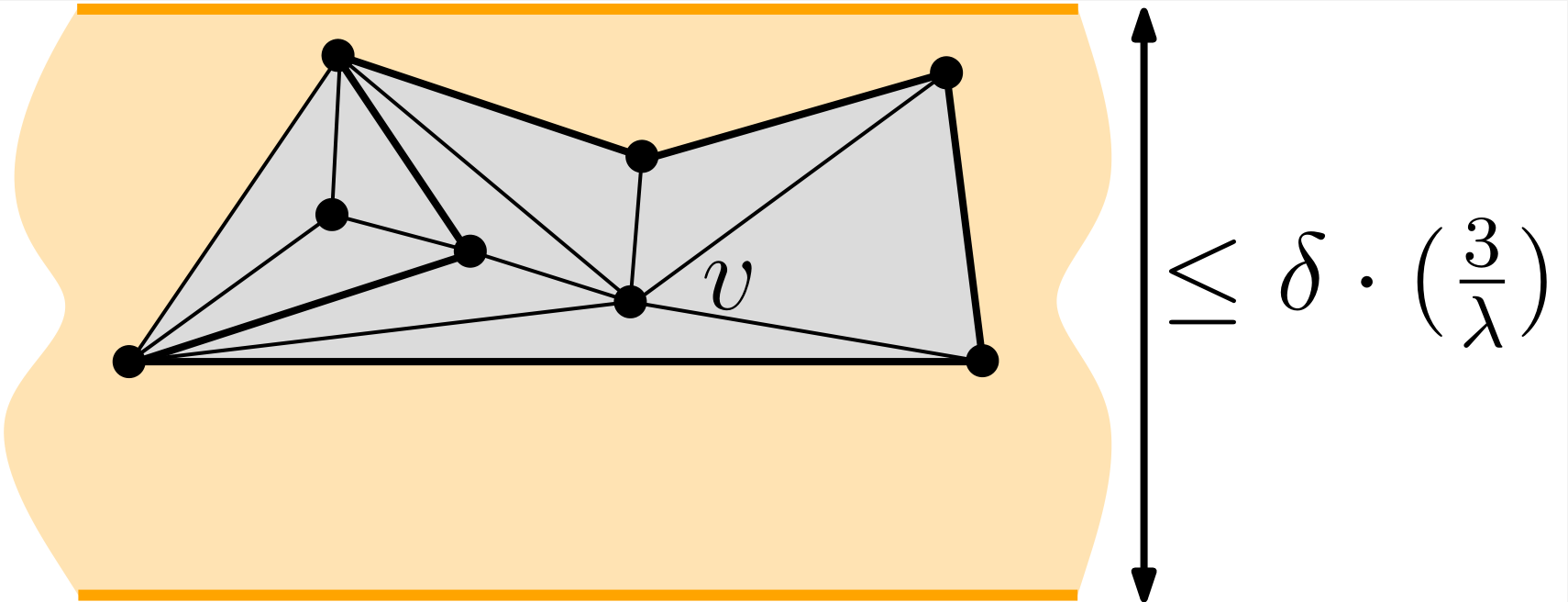 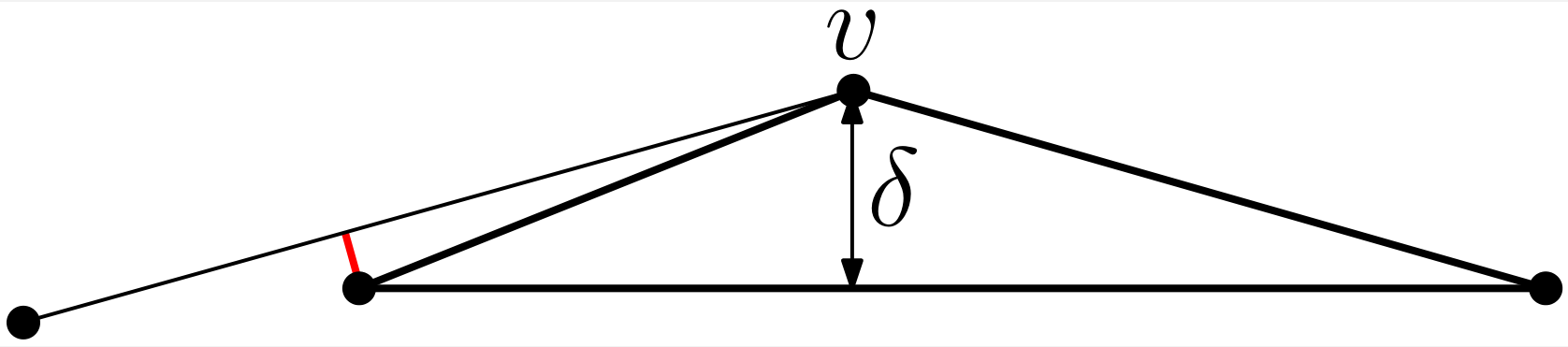 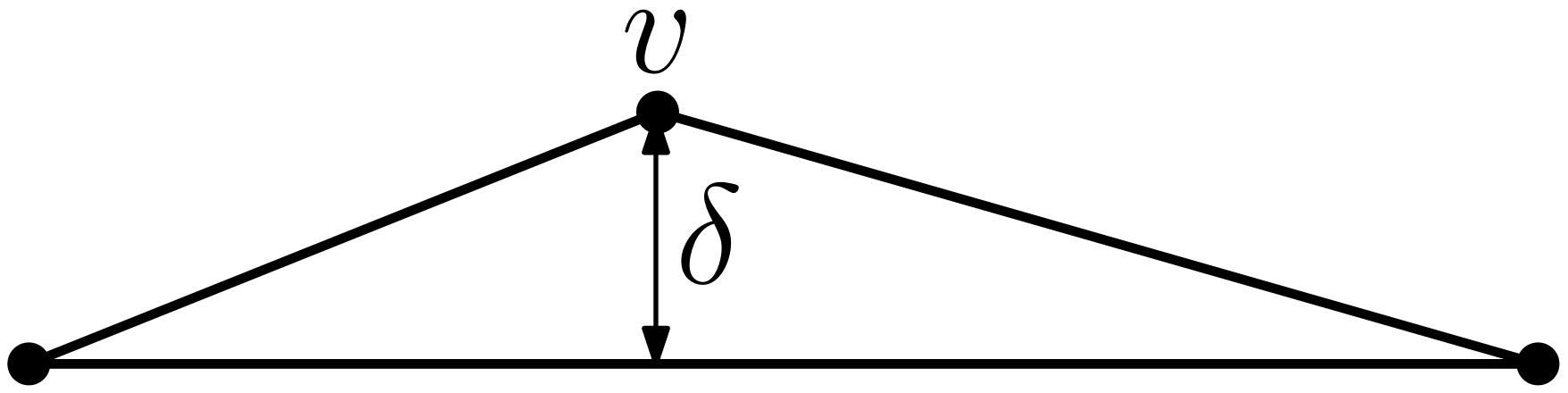 Inductive case
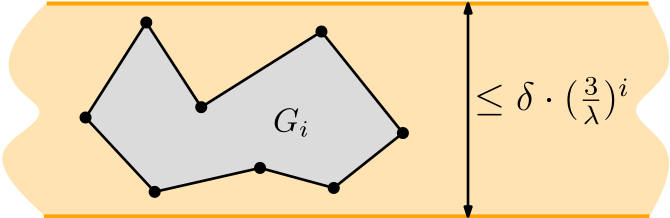 Inductive case
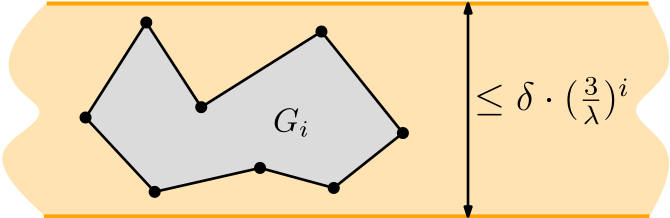 Inductive case
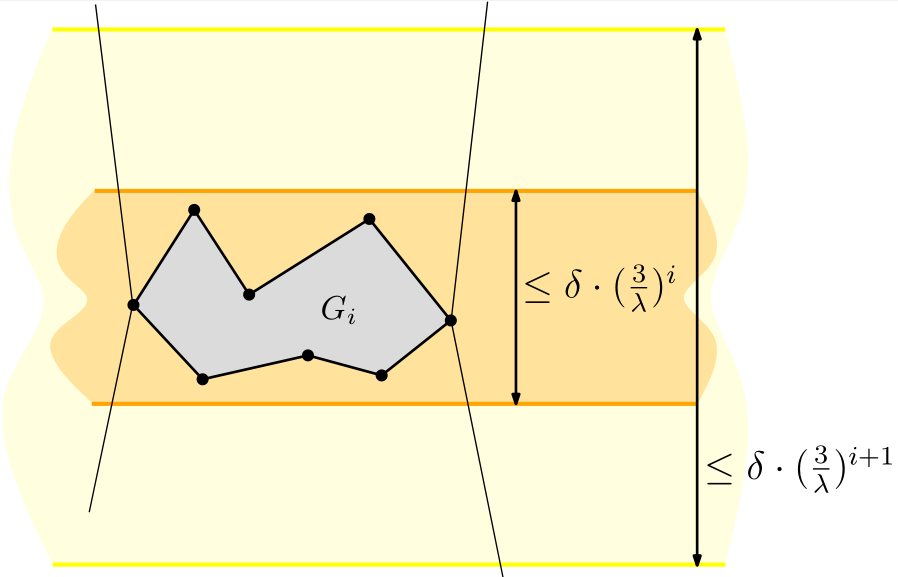 Inductive case
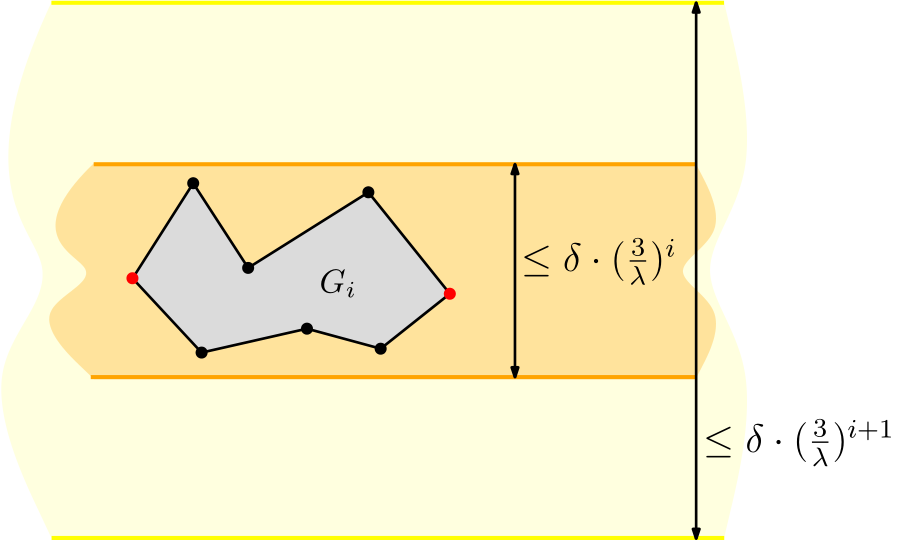 Inductive case
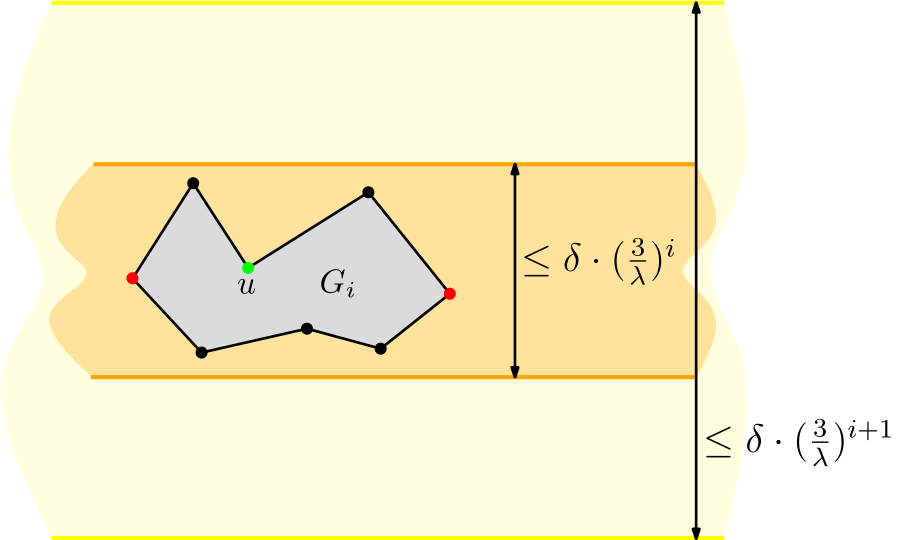 Inductive case
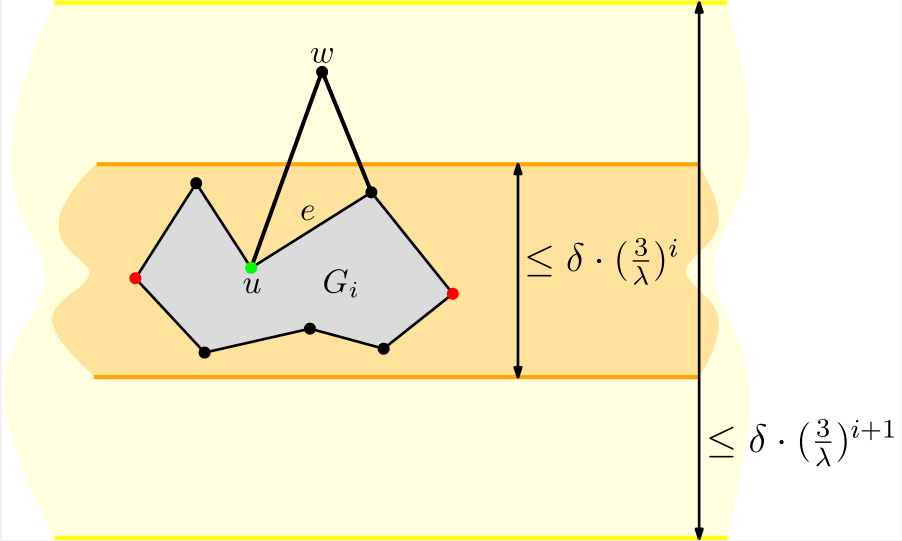 Inductive case
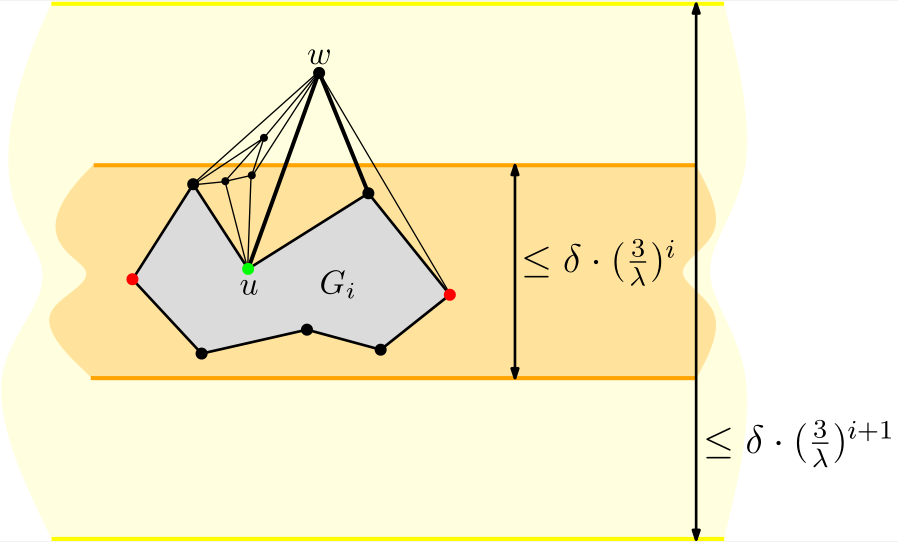 Morphs
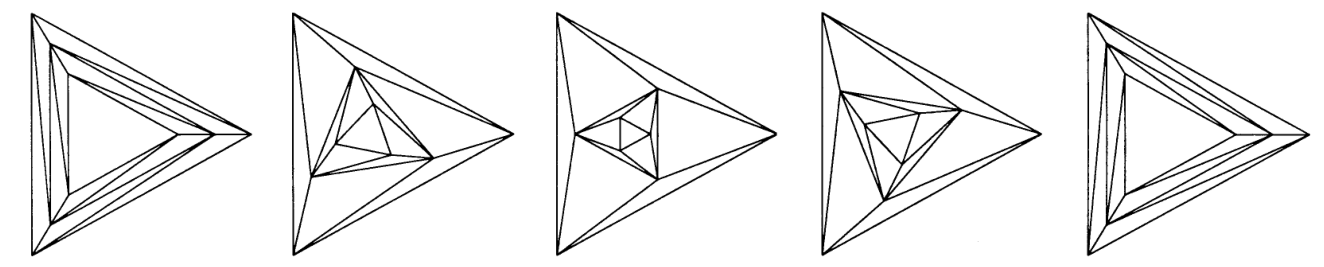 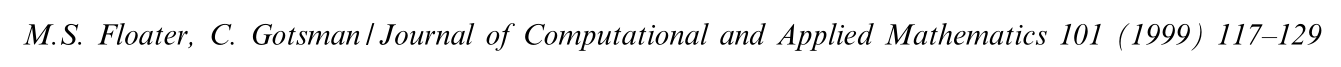 Floater and Gotsman’s morphing algorithm
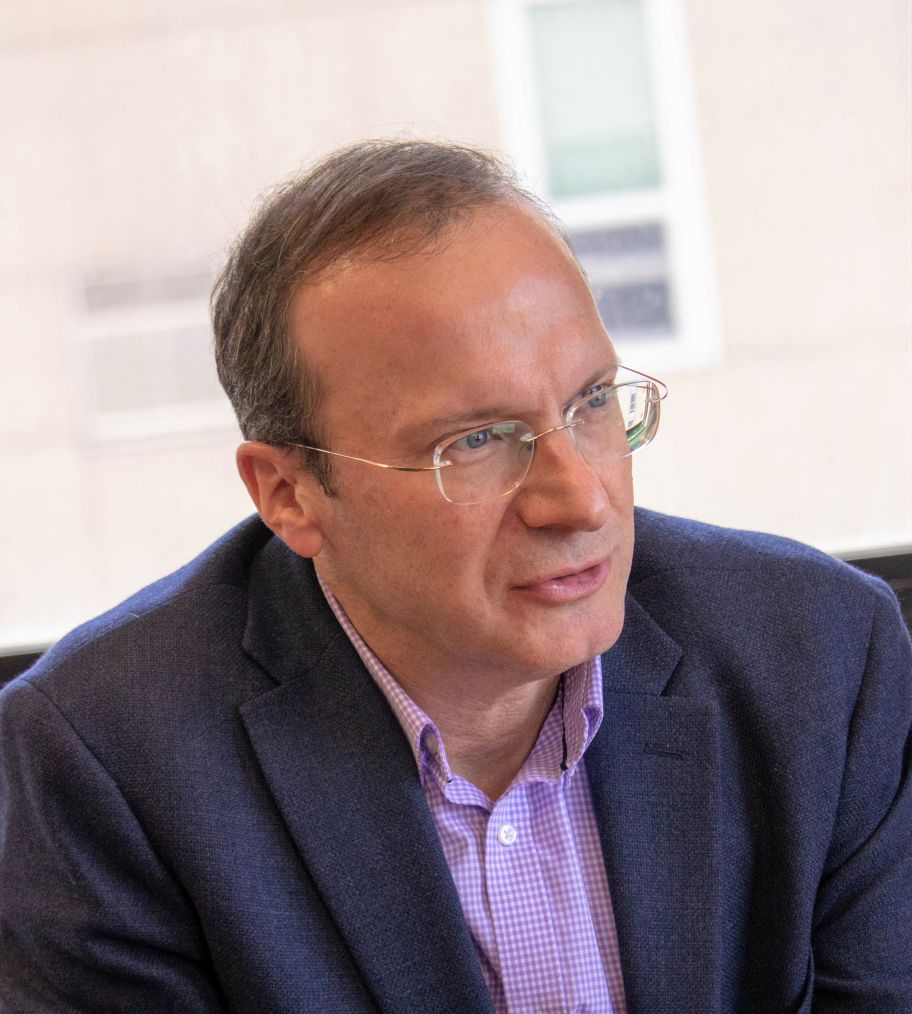 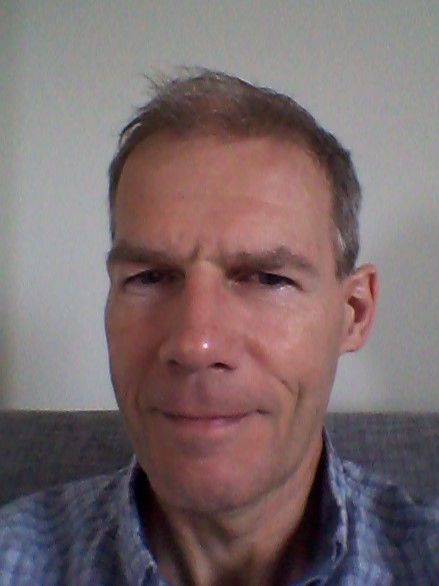 Floater and Gotsman’s morphing algorithm
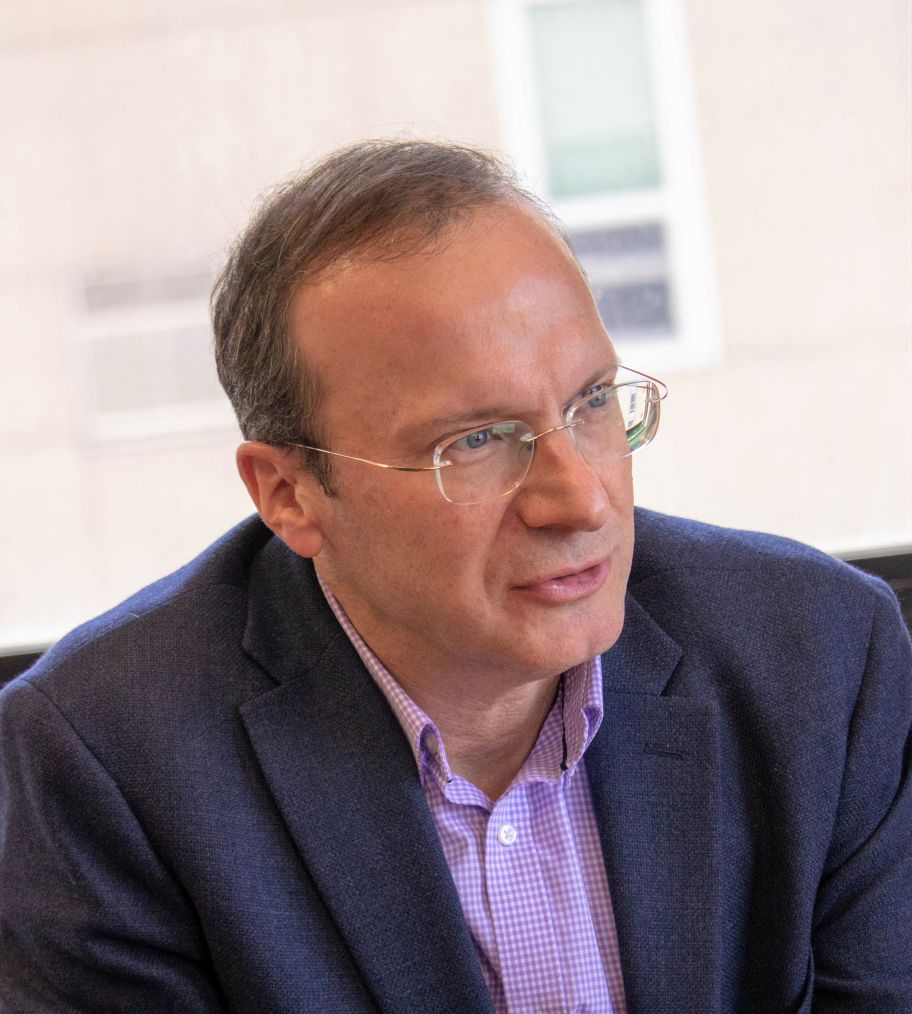 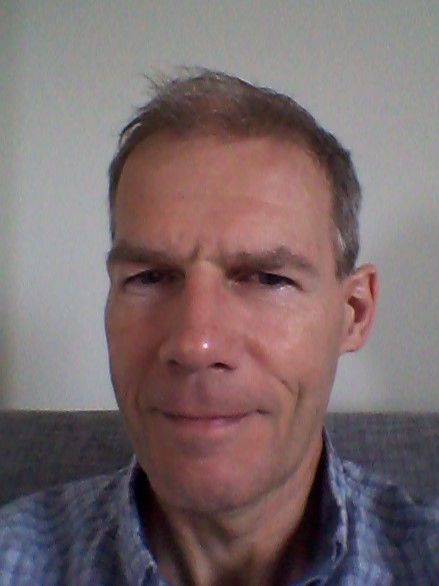 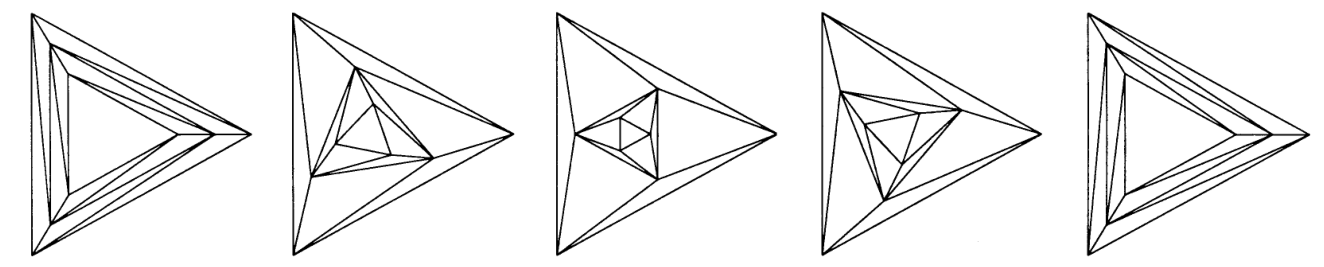 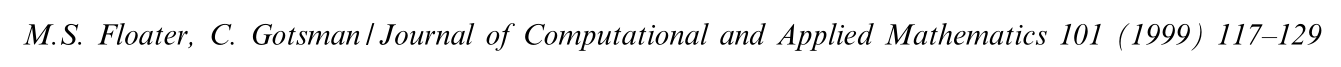 Our original motivation
Does an algorithm exist to construct a planar morph between any two planar straight-line drawings of the same plane graph with polynomially-bounded resolution?
Yes, for trees [Barrera-Cruz, Borrazzo, Da Lozzo, Di Battista, Frati, Patrignani, and Roselli, WADS 2019]
Yes, for ʽʽgeneralized Schnyder drawingsʼʼ [Barrera-Cruz, Haxell, and Lubiw, DCG 2019]
We wanted to understand whether Floater and Gotsman’s algorithm gives us a positive answer to the above question…
Proof idea:
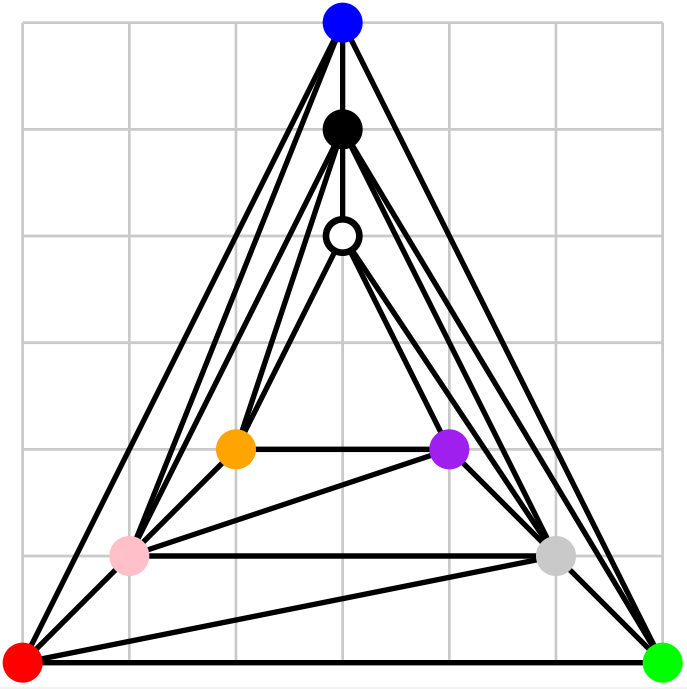 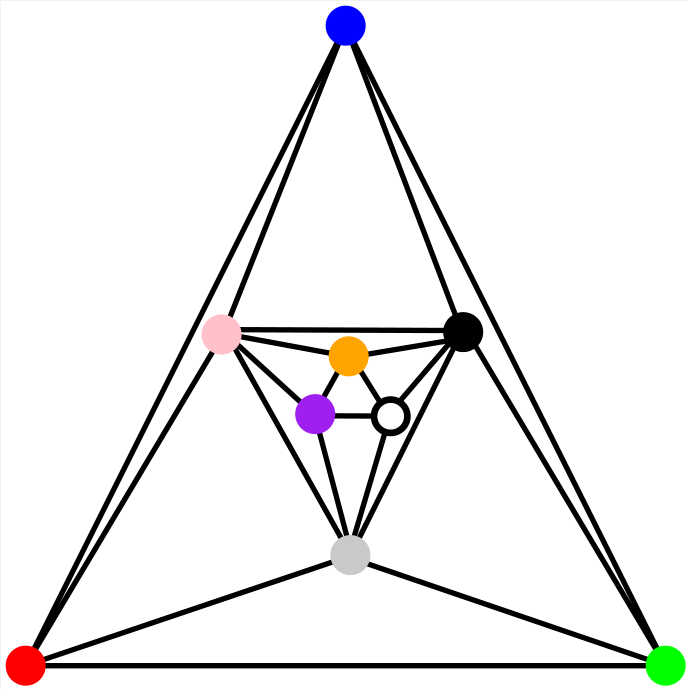 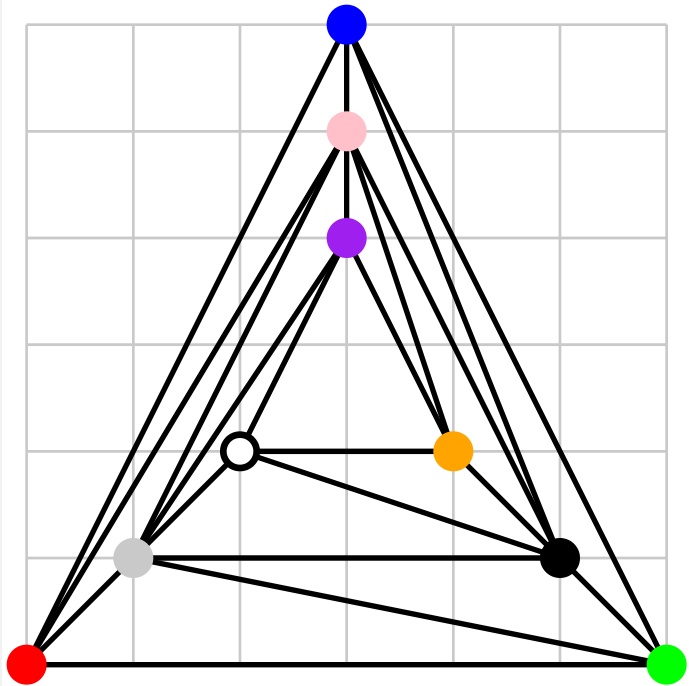 Conclusions and open problems
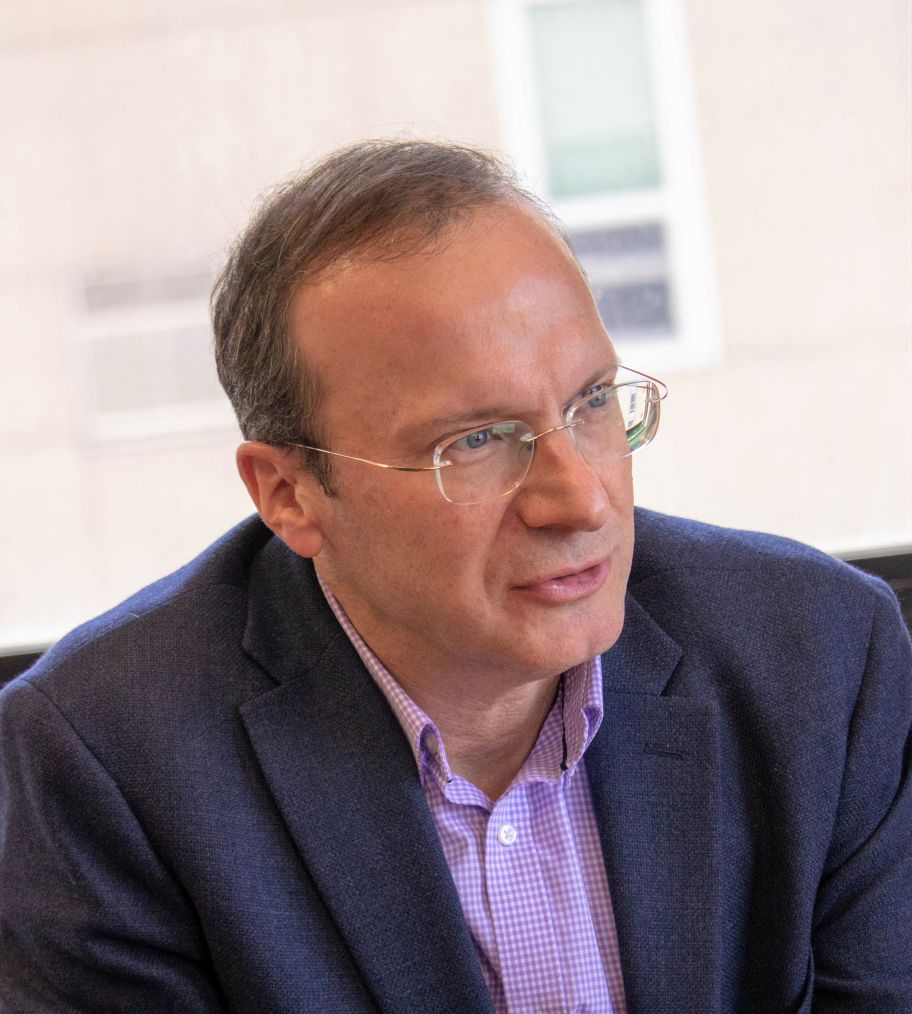 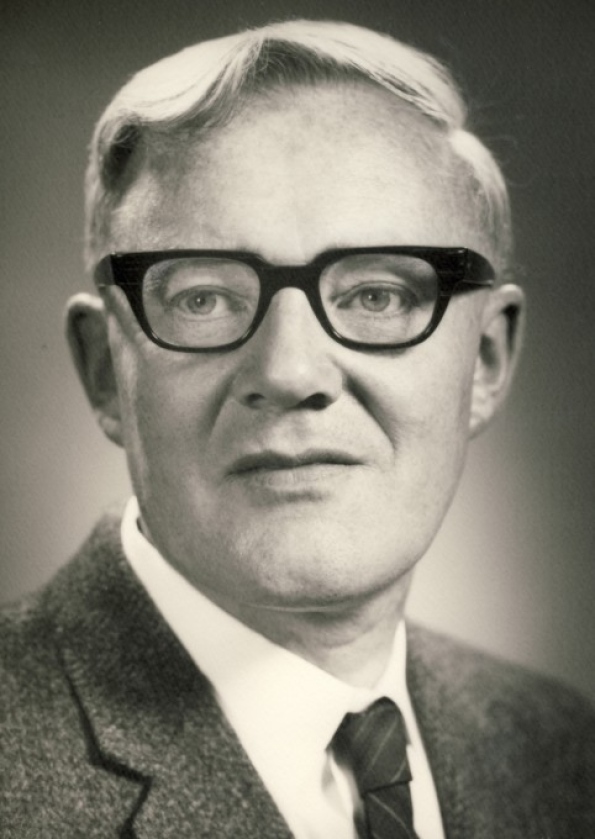 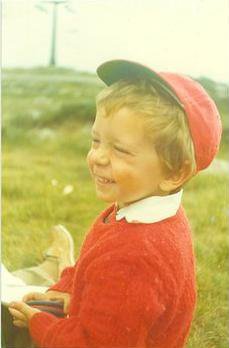 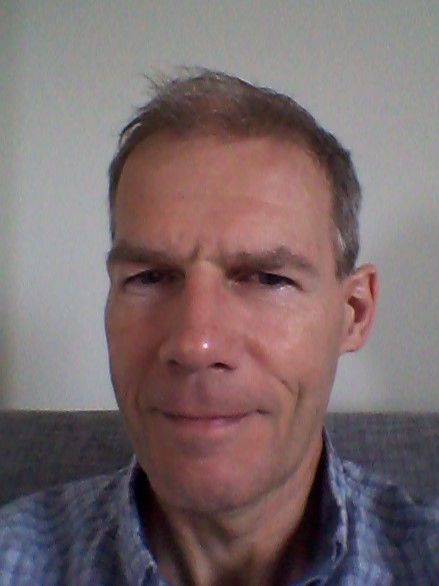 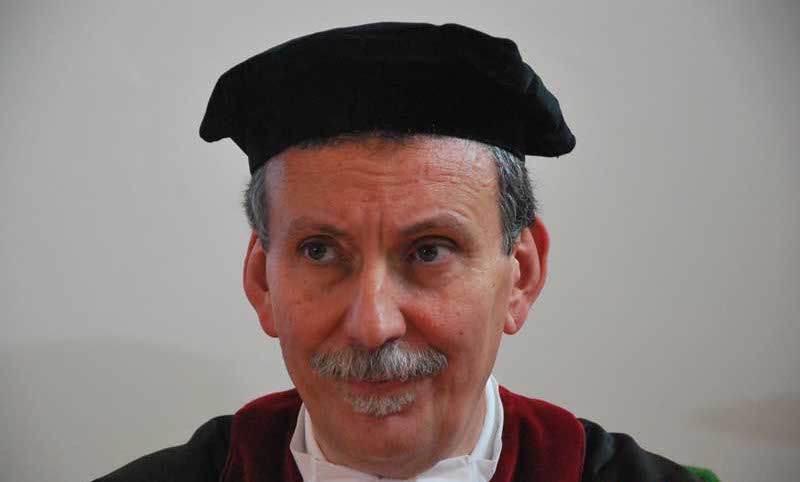 Thanks for your attention!